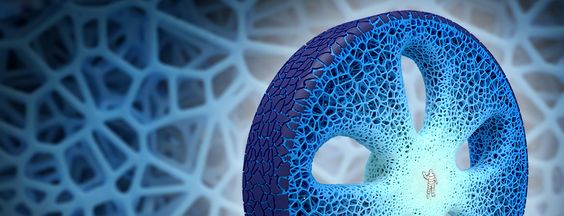 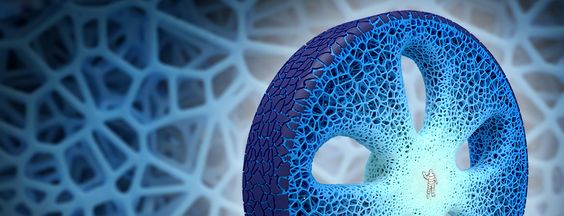 9th Scientific and Technical Days in Mechanics and Materials
December 20-22, 2024 – HAMMAMET, TUNISIA
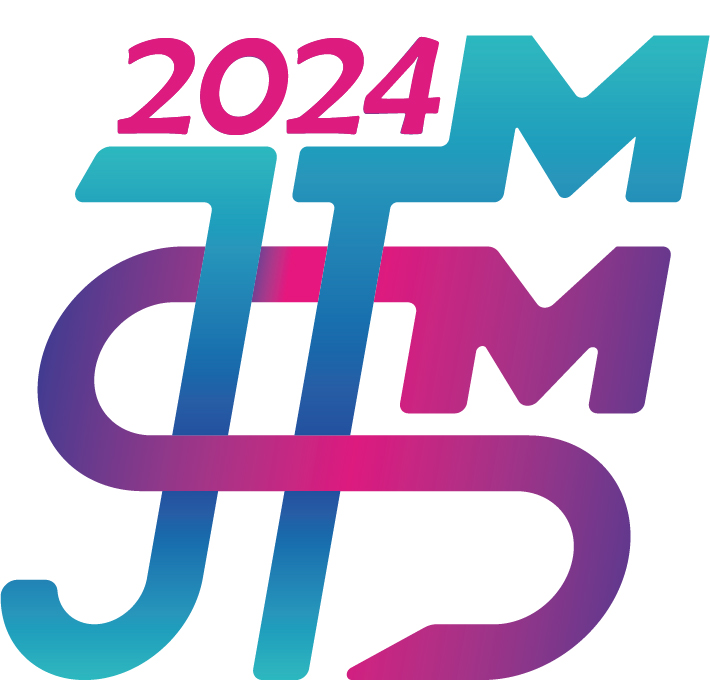 Logo of the institution  
of your laboratory
Logo of your laboratory or your research unit
Title(80 Arial)
First Author*1, Second Author2, and Third Author3 (32 Times New Roman)

1Laboratory, Institution, address, Country e-mail (28 Times New Roman)
2 Laboratory, Institution, address, Country, e-mail (28 Times New Roman)
3Laboratory, Institution, address, Country, e-mail (28 Times New Roman)
                                 * Corresponding Author
Abstract (51 Arial)
This Template presents the instructions for writing a poster to be submitted to the AIAM’2023 conference. You are strongly advised to read the relevant guidelines carefully and follow them strictly.
The poster size should be 80x120 cm.
The poster must begin with an abstract of a maximum of 250 words. It includes an overview of all your work and the main results. 
The poster is presented as a synthesis of scientific or technological research work.
It’s strongly advised to specify the context of the study, the objectives, and the methodologies adopted(material and/or methodologies in brief, if possible, illustrated.
Make sure your poster is attractive, structured, and concise.
Identify the different parts of the poster(by titles, section numbers, colors, etc.)
It’s advisable to restrict yourself to short sentences.
It’s recommended to use well-kept graphics, figures, and images.
Keywords: Indicate no more than 5 keywords written in lowercase, separated by semicolons: Additive manufacturing; 3D printer; modeling; materials; AIAM’2024.
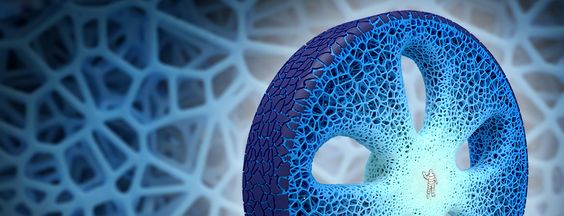 December 20-22, 2024
 HAMMAMET, TUNISIA
jstmm2024.sciencesconf.org
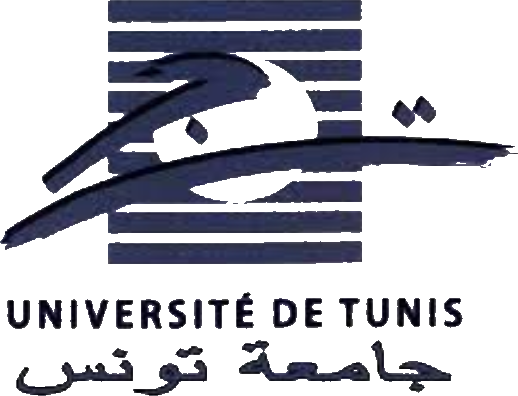 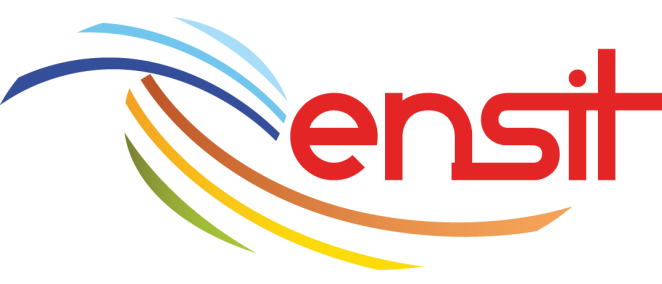 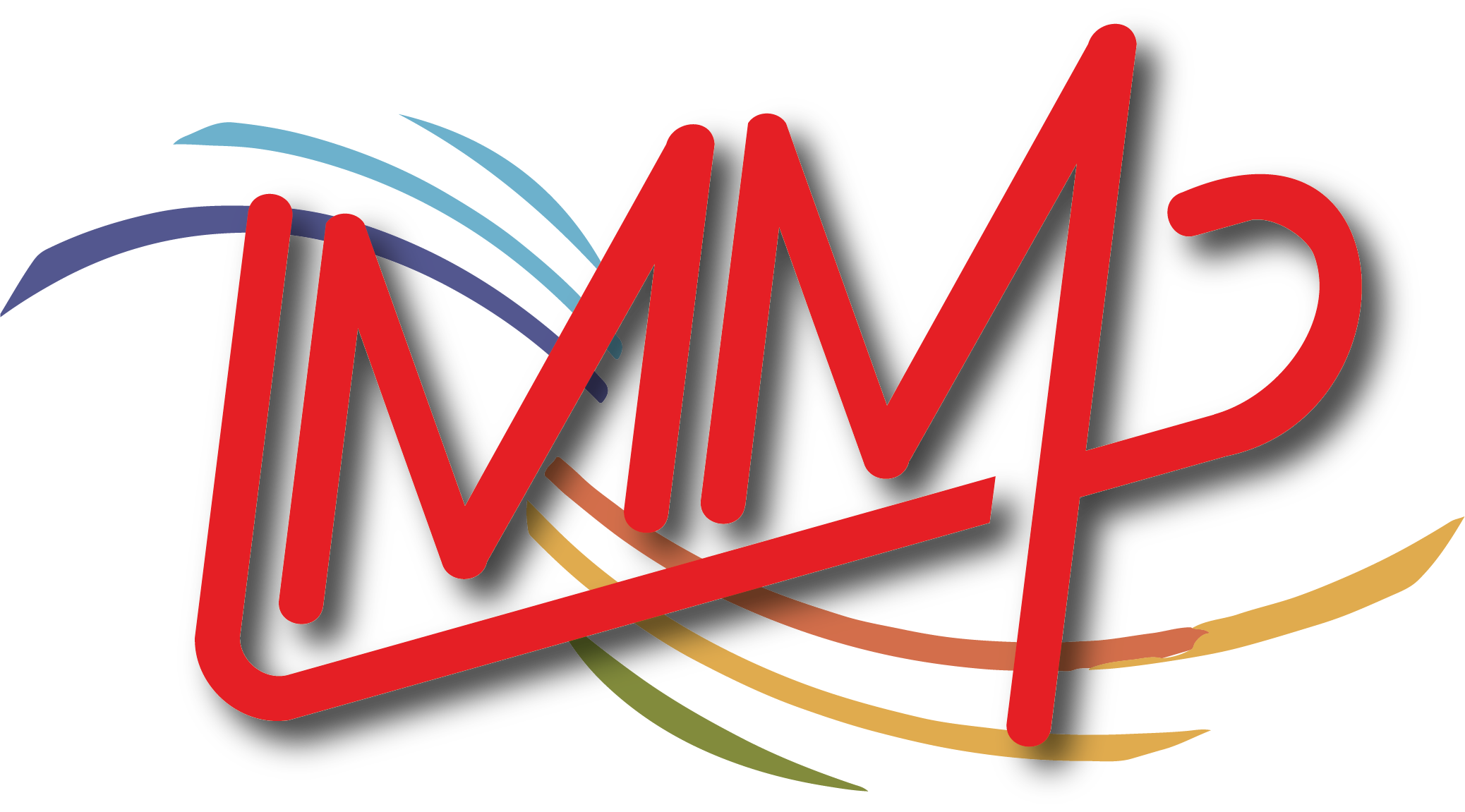 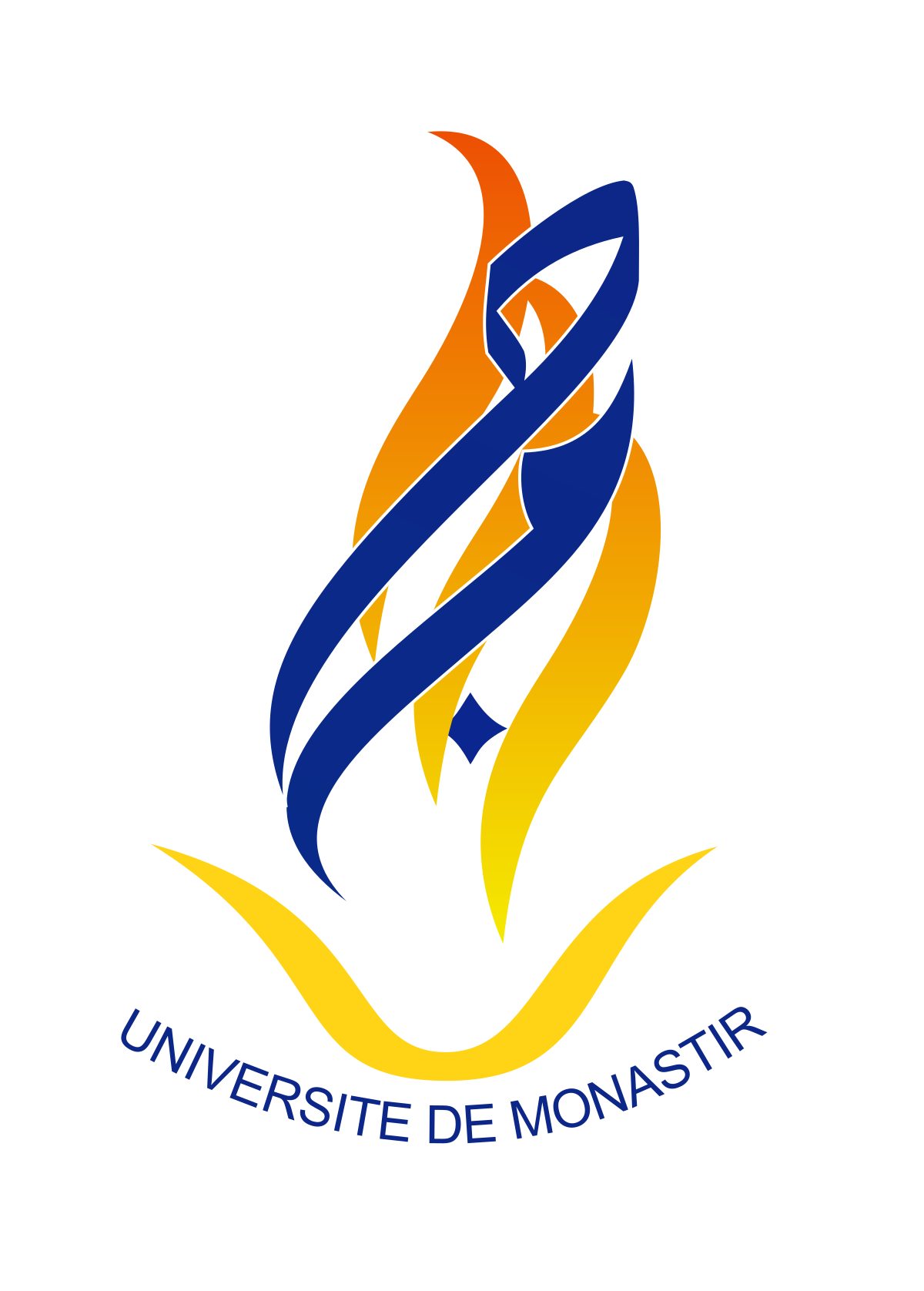 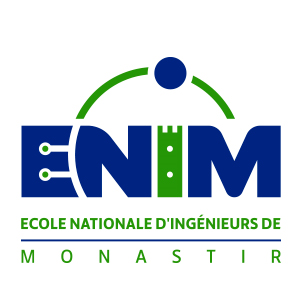 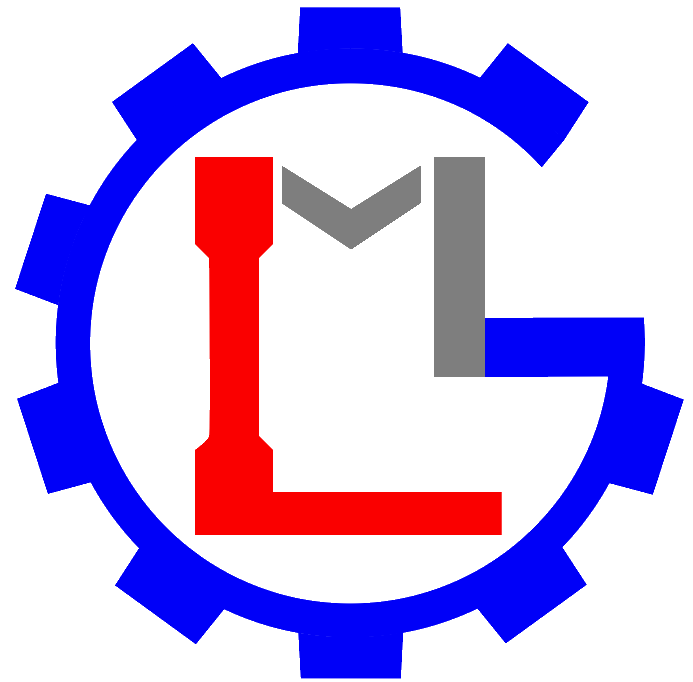 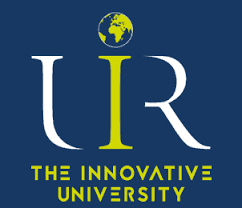 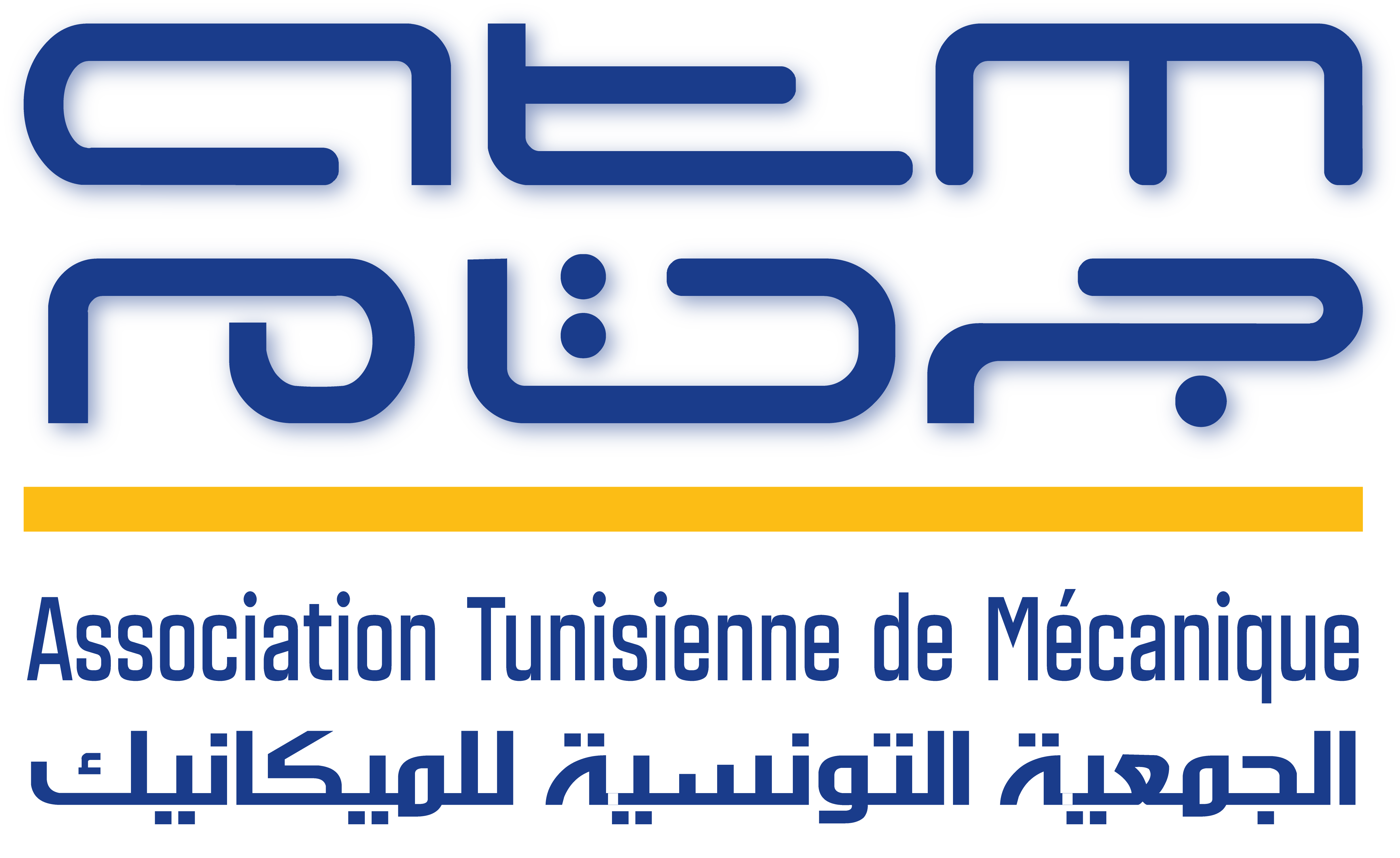 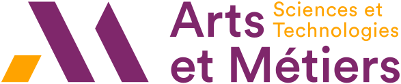 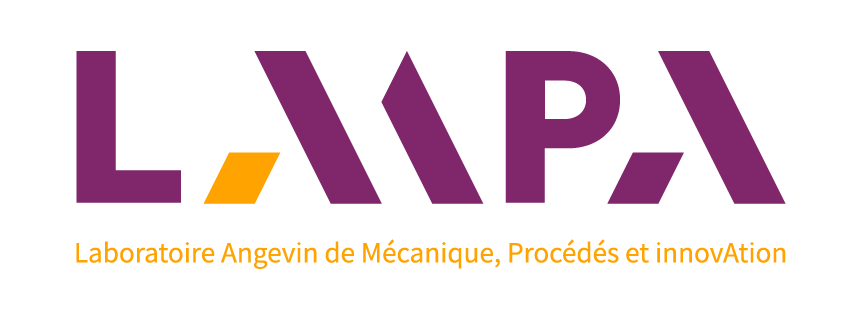 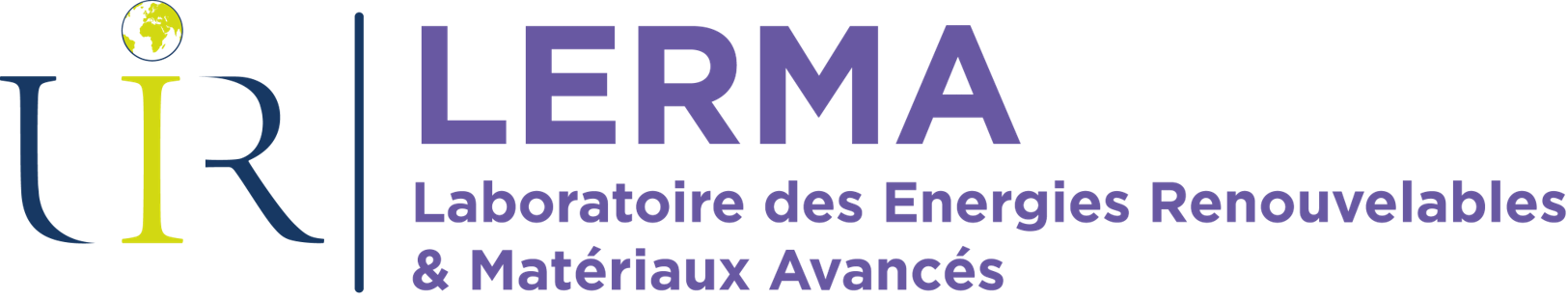